Geometria descrittiva dinamica
Indagine insiemistica sulla doppia proiezione ortogonale di Monge
LE OPERAZIONI GEOMETRICHE
SEZIONE DI SOLIDI DI ROTAZIONE – LE CONICHE
SEZIONE DEL CONO CON PIANO PERPENDICOLARE ALL’ASSE
LA CIRCONFERENZA
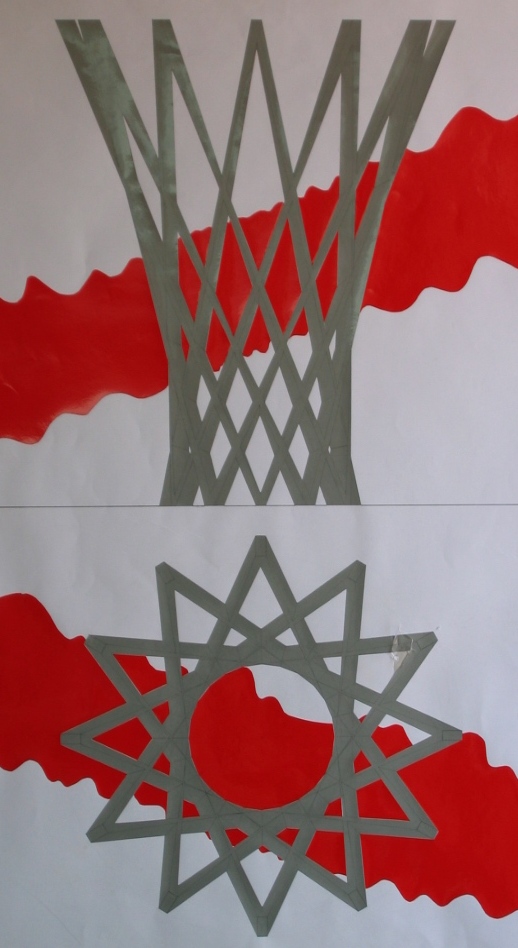 Il disegno a fianco è stato eseguito 
nell’a. s. 1991/92

da Tecca Daniela
della classe 4B
 
Dell’Istituto statale d’Arte «G. Mazara» di Sulmona

 per la materia ‘’Geometria descrittiva’’

Insegnante: 
Prof. Elio Fragassi
Autore Prof. Arch. Elio Fragassi
Il materiale può essere riprodotto citando la fonte
LE CONICHE: LA CIRCONFERENZA - Dati
Sia assegnato il cono circolare retto con la base d (d’; d’’) (circonferenza direttrice) parallela a p1 e l’asse a(a’; a’’) parallelo a p2.
V’’
a
Essendo il cono retto, su p1 sarà C’ºV’ mentre saranno distinti su p2 in C’’ (centro della circonferenza direttrice) centro della base e V’’ vertice del cono
g’’
a’’
Questo è il cono descritto
C’’
d’’
lt
Considerando una sola falda le generatrici g (g’; g’’) sono costituite da segmenti finiti che hanno  un estremo sulla direttrice della base e l’altro estremo coincidente con il vertice V(V’; V’’).
a’
g’
C’ºV’
Date le caratteristiche geometriche descritte l’angolo al vertice (a) sarà uguale e costante per tutte le infinite posizioni delle generatrici.
d’
LE CONICHE: LA CIRCONFERENZA (1)
Immaginiamo di voler sezionare il cono con un piano (b ^ a)
Per questo rapporto con l’asse del cono il piano risulterà essere un piano orizzontale per cui avremo b(t1b; t2b)
¥
Il piano, essendo a quota costante, taglierà tutte le generatrici allo stesso valore di quota determinando infiniti punti aventi stessa quota
a
(b Ç a)       C1(C’1;C’1)
t2b
P’’
P’’
(b Ç g)      P
C1’’
P’’
Gli stessi punti, proiettati su p1, risultano essere alla stessa distanza dall’asse del cono
g’’
Per quanto detto la sezione risulterà essere una circonferenza parallela alla base e appartenente al piano b
a’’
Il centro della circonferenza appartiene all’asse in quanto:
lt
contemporaneamente
e poiché l’angolo al vertice a è uguale per tutte le generatrici, tutti i punti P saranno equidistanti dal centro della circonferenza
a’
P’
C1’
g’
P’
P’
Allora possiamo definire la circonferenza risultante come:
luogo geometrico di tutti i punti di un piano equidistanti da un punto fisso detto centro
LE CONICHE: LA CIRCONFERENZA (2)
La circonferenza risultante varia di dimensioni in relazione alle posizioni del piano
t2b
V’’
t2b
t2b
t2b
t2b
Se la quota del piano aumenta il raggio della circonferenza diminuisce
t2b
t2b
Se poi il piano di sezione passa per il vertice V(V’; V’’) la circonferenza si riduce ad un punto determinando quella figura che si definisce «conica degenere»
C’’
lt
º
V’
C’
Al contrario, se la quota del piano diminuisce la circonferenza aumenta di raggio.
Ritorno alla posizione geometrica dell’esercizio
LE CONICHE: LA CIRCONFERENZA (3)
Circonferenza di sezione
Sezionando il cono con il piano (b ^ a)
si ottiene la circonferenza
V’’
t2b
a’’
C’’
Facendo scorrere la parte superiore si mette in evidenza la circonferenza di sezione mediante la quale si individua la base superiore di un «tronco di cono»
lt
a’
º
V’
C’
Circonferenza di sezione
Per maggiore completezza ed approfondimento degli argomenti si può consultare il seguente sito

https://www.eliofragassi